Hållbarhet i arbetslivet & Vad är ett gott ledarskap?
Anna Svensson
YGS 2018
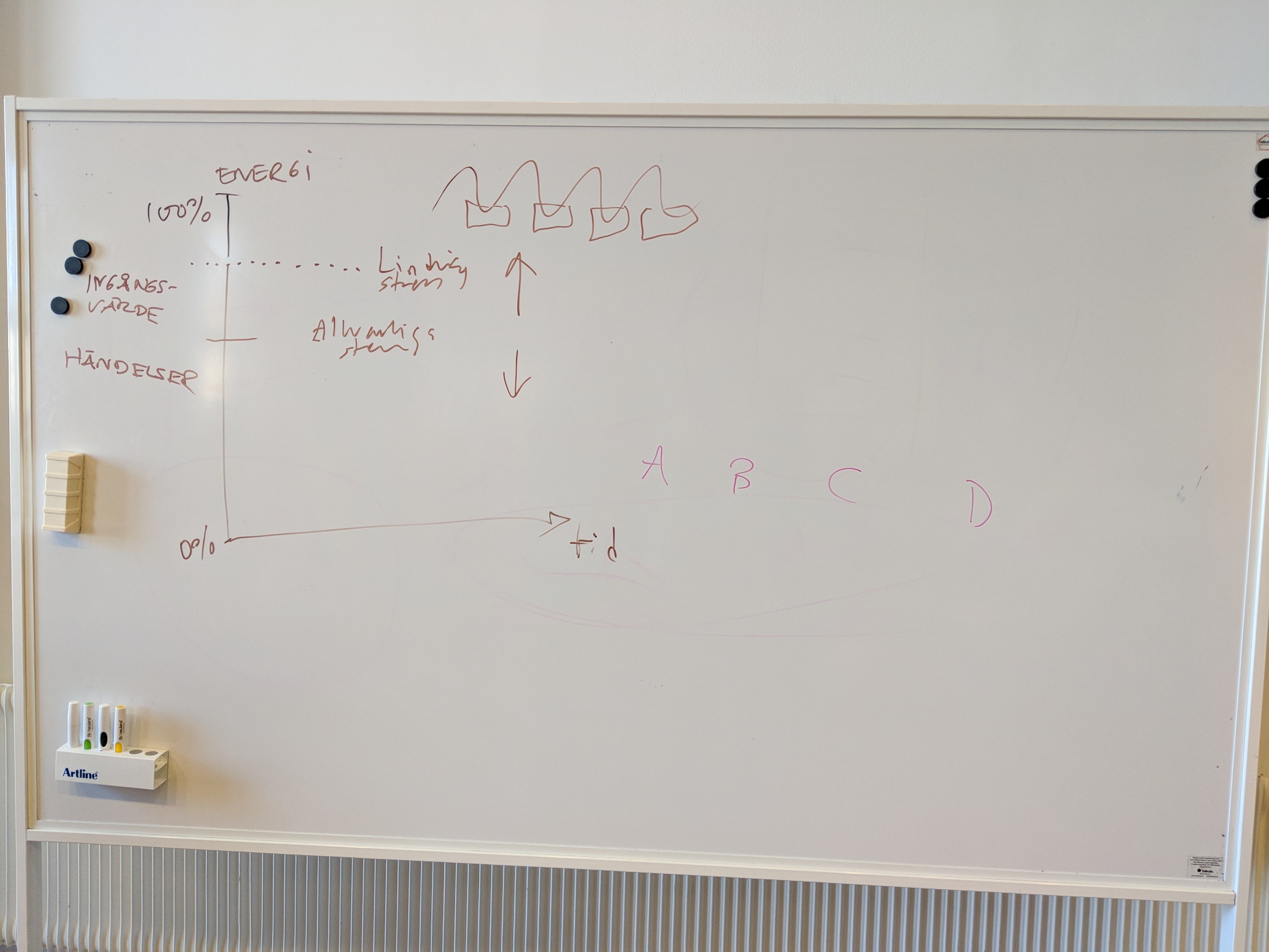 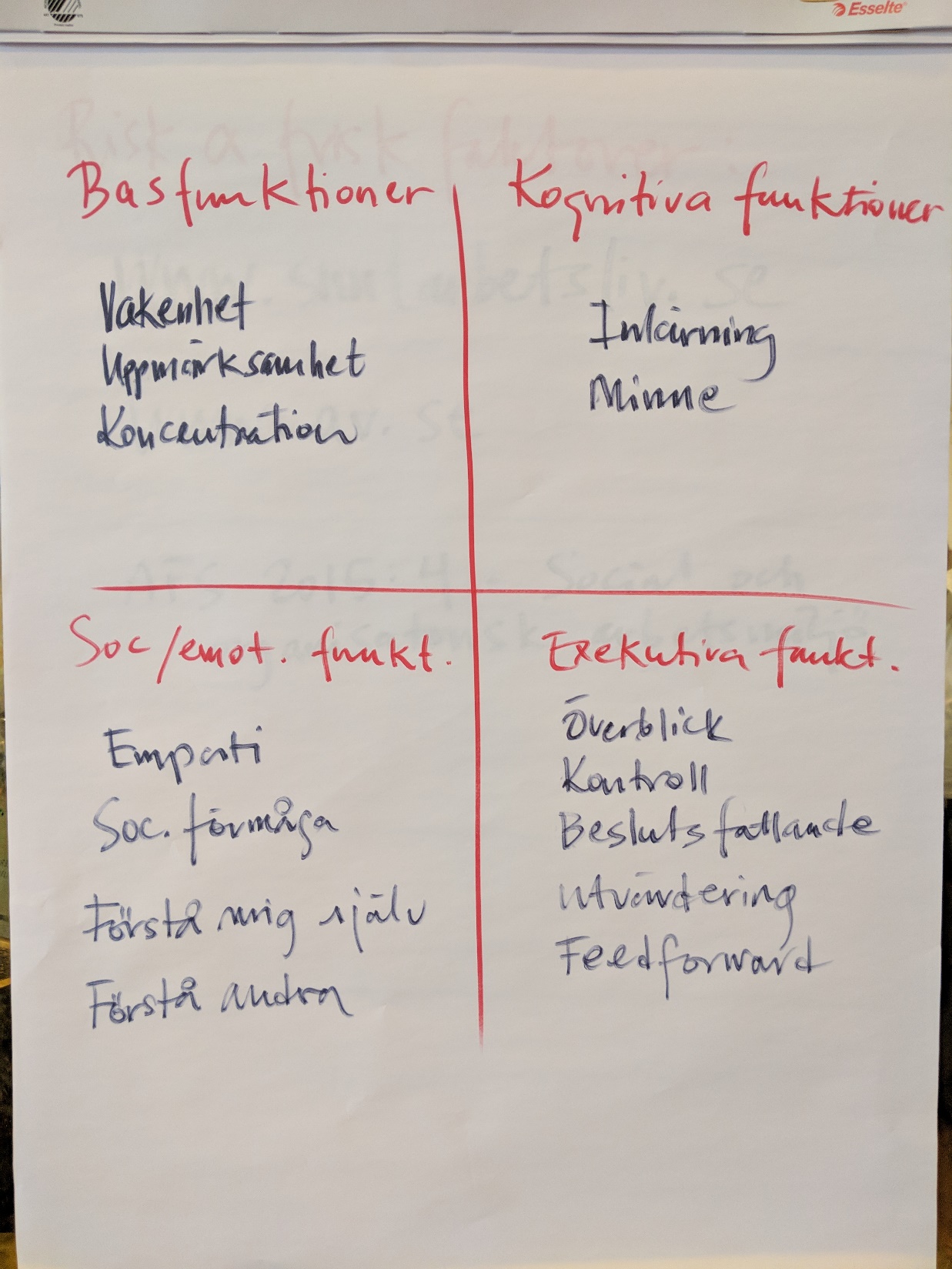 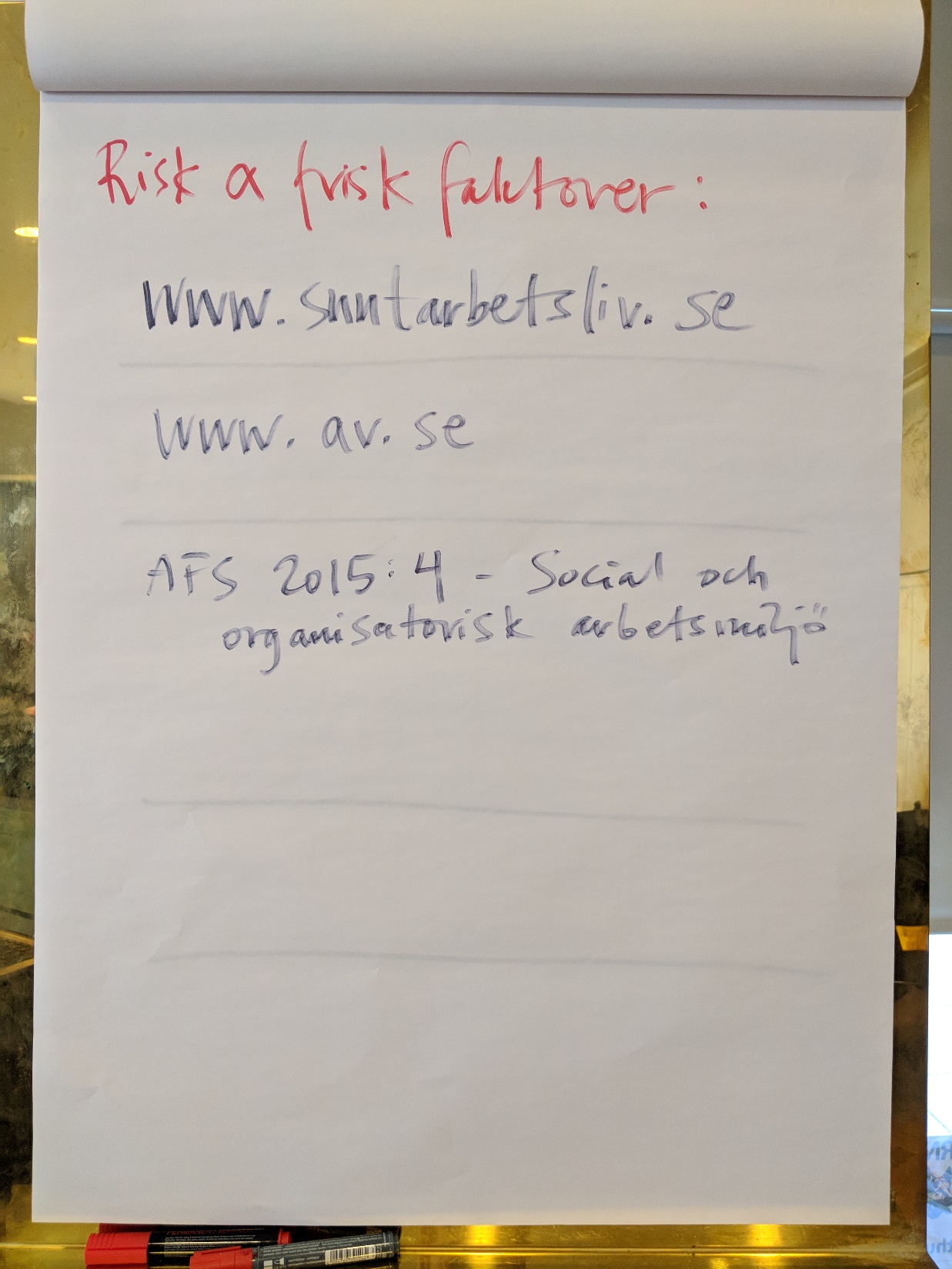 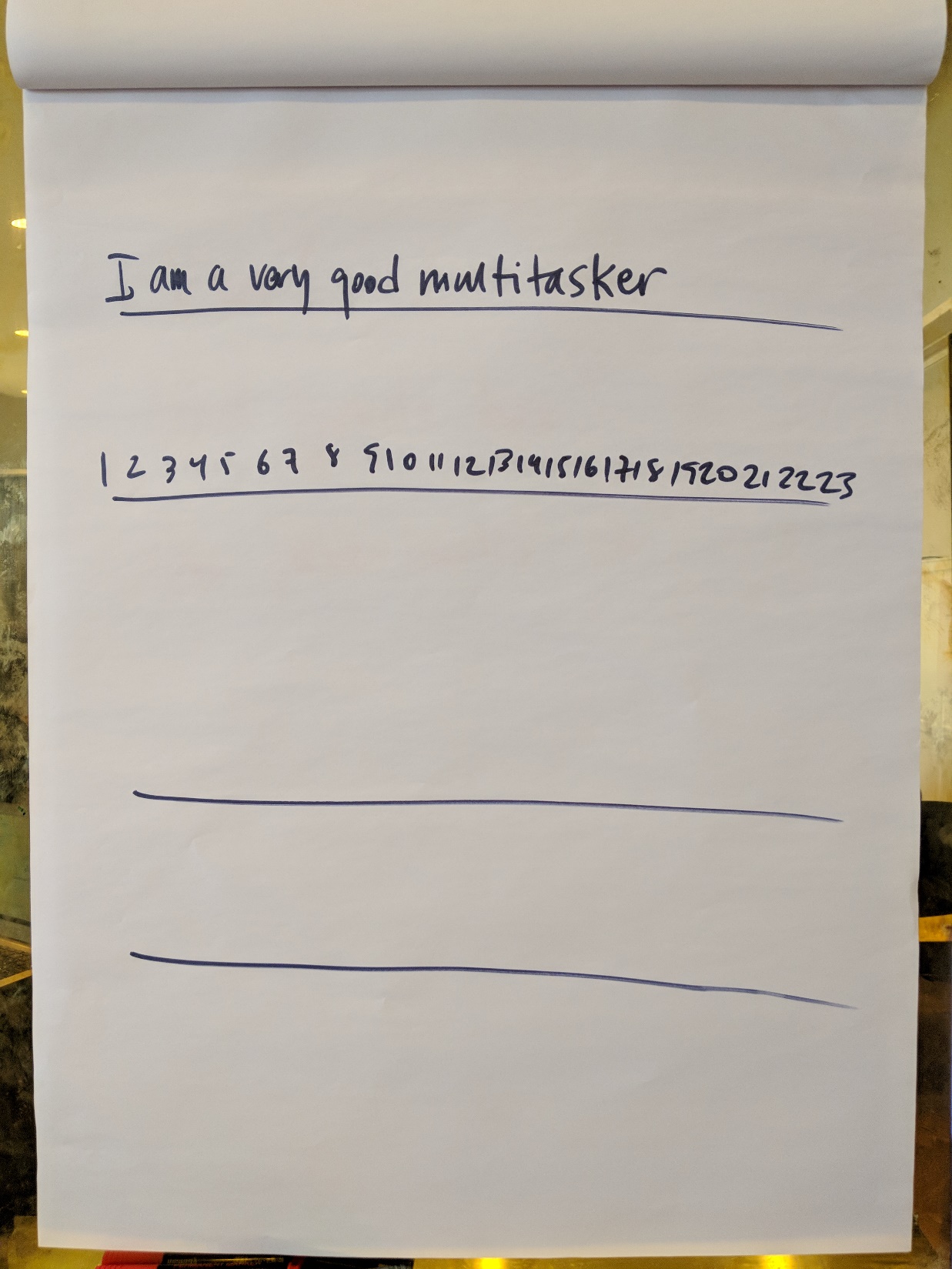 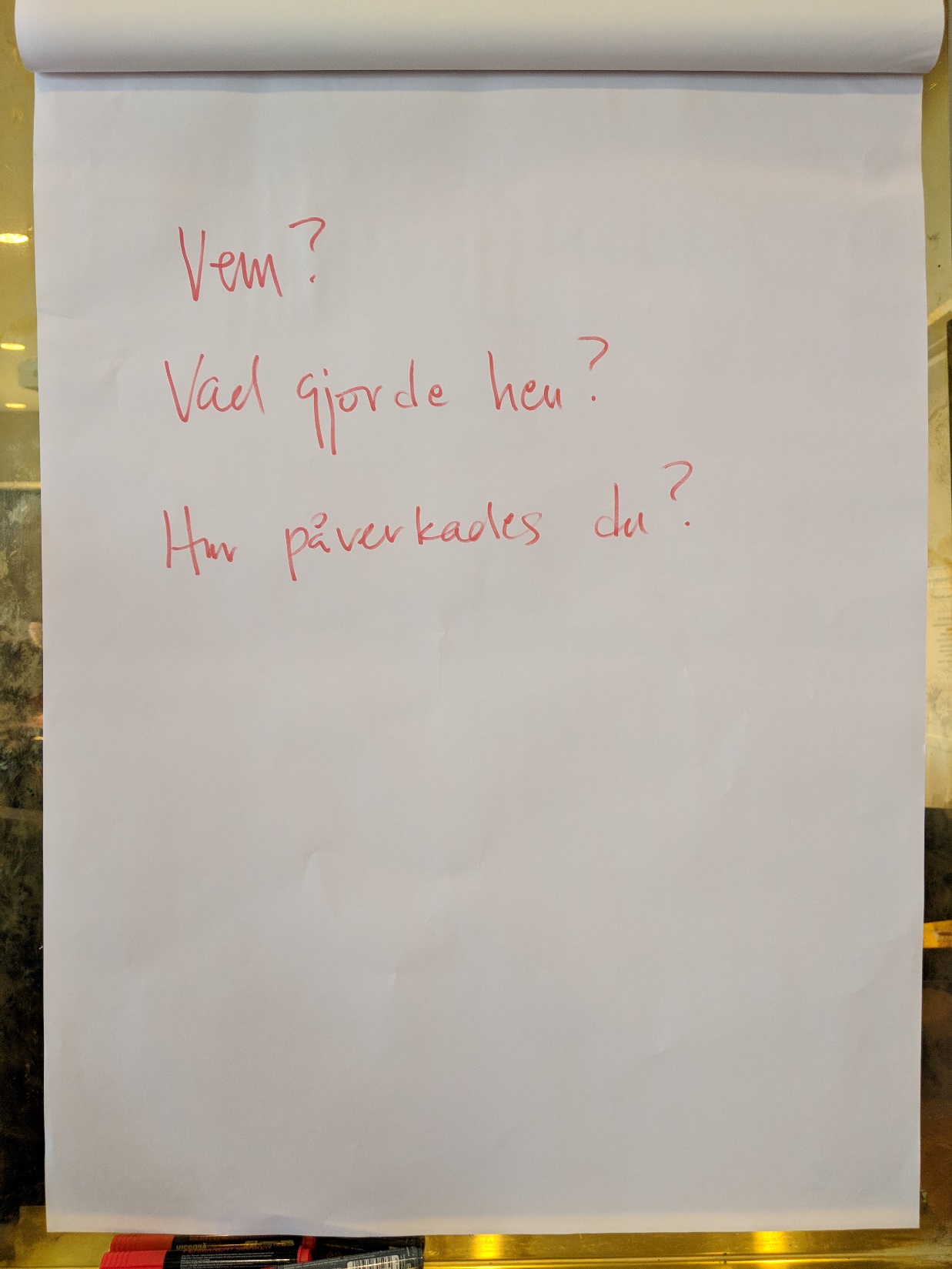 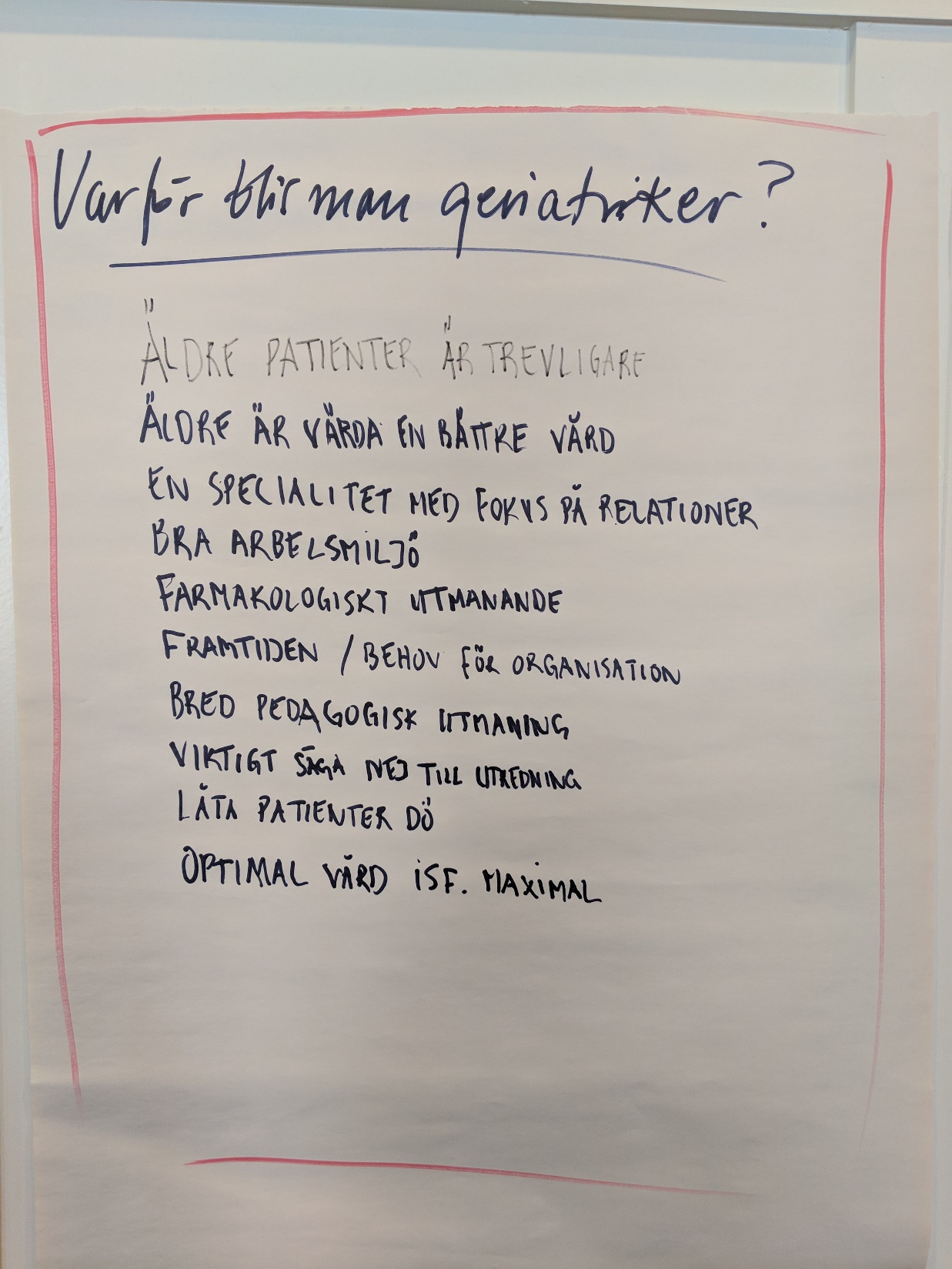 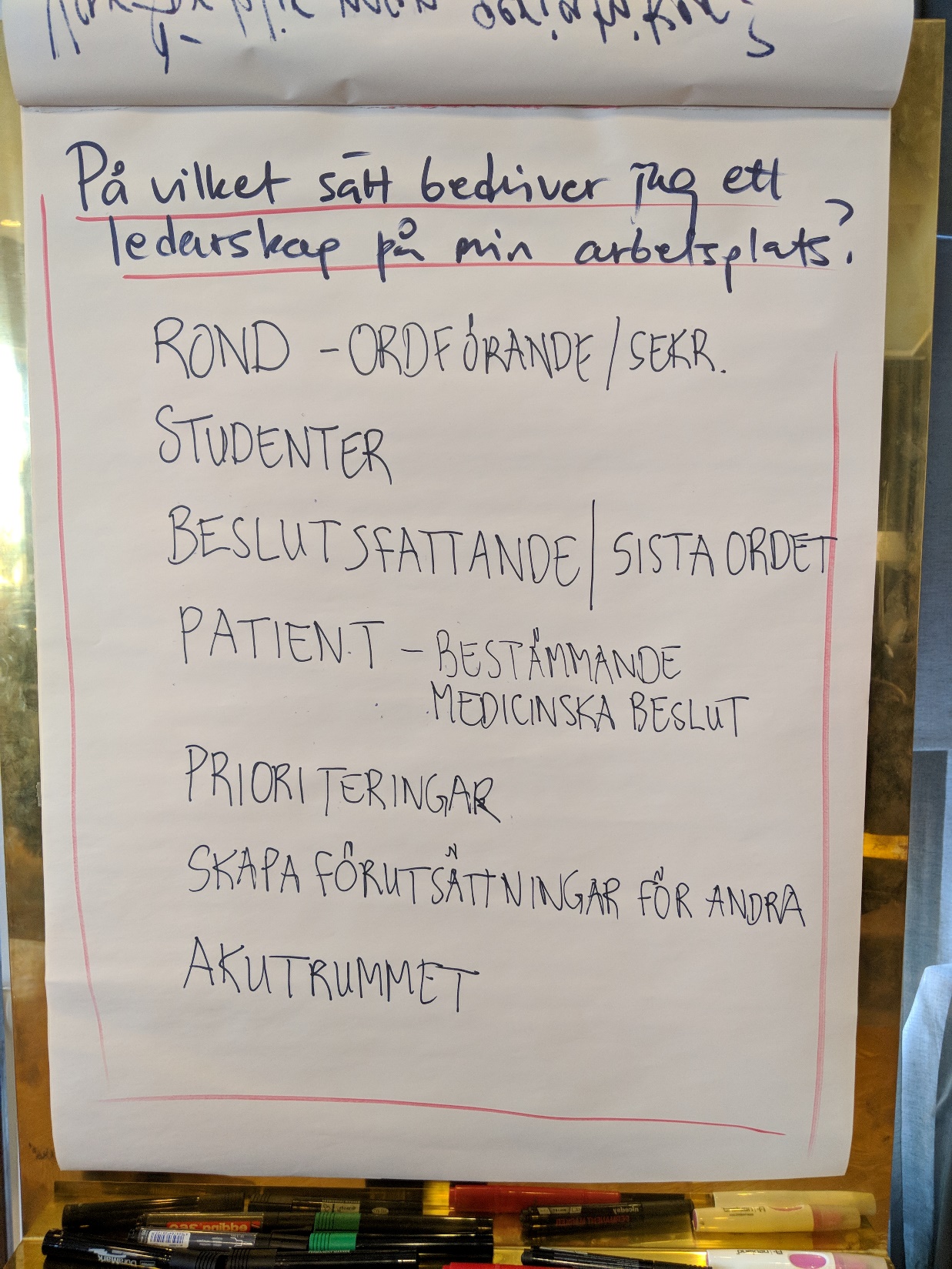 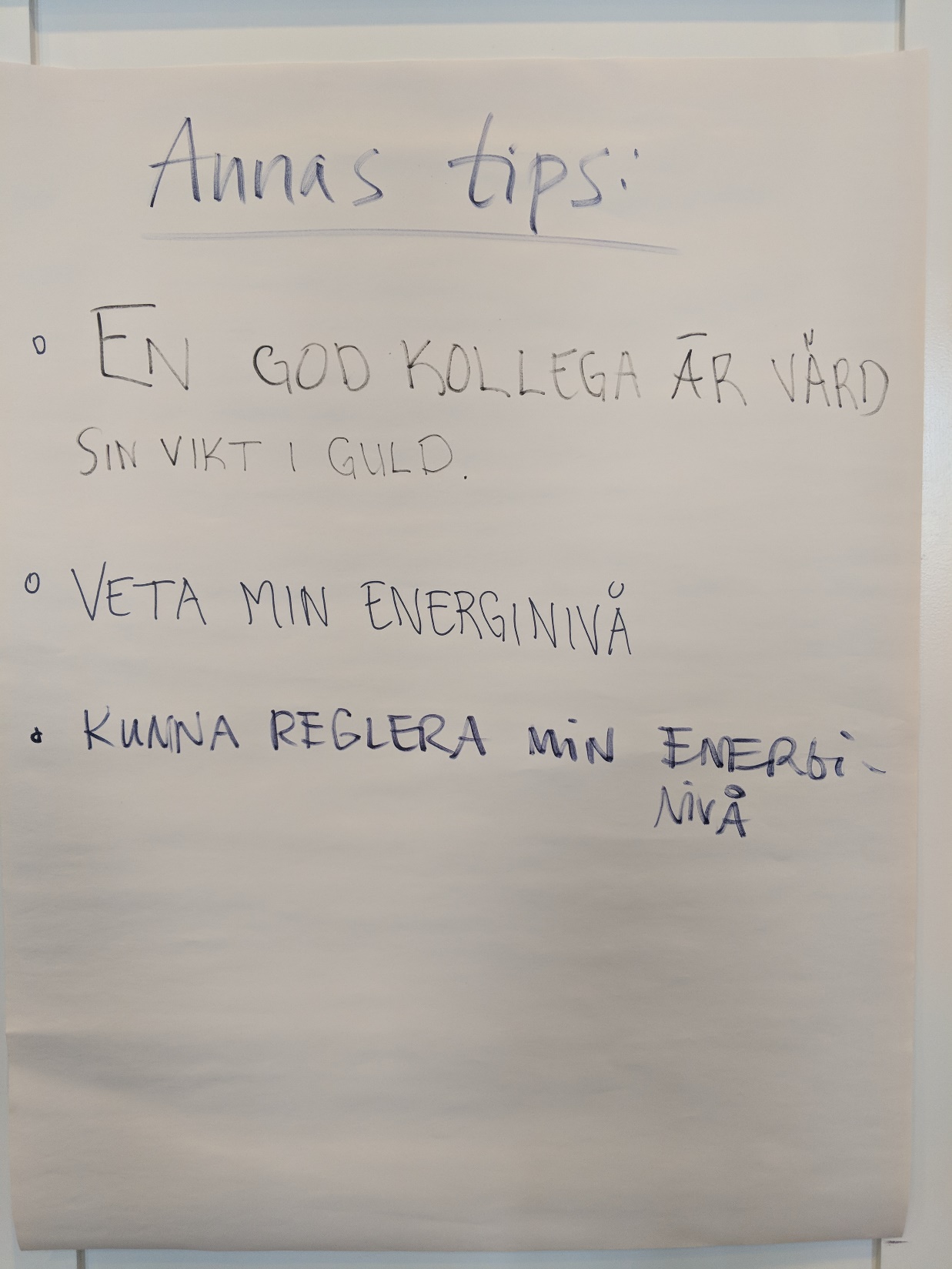 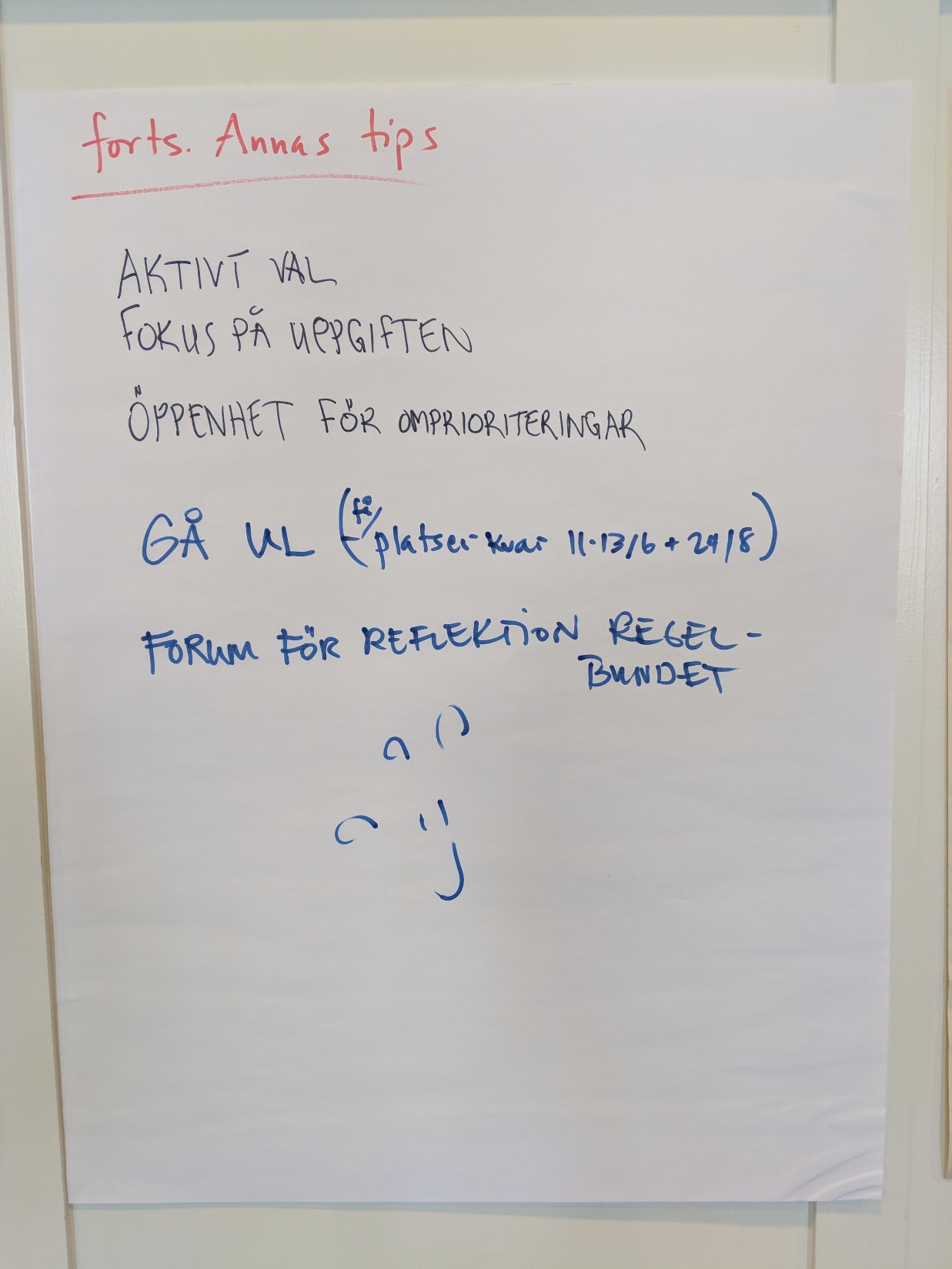 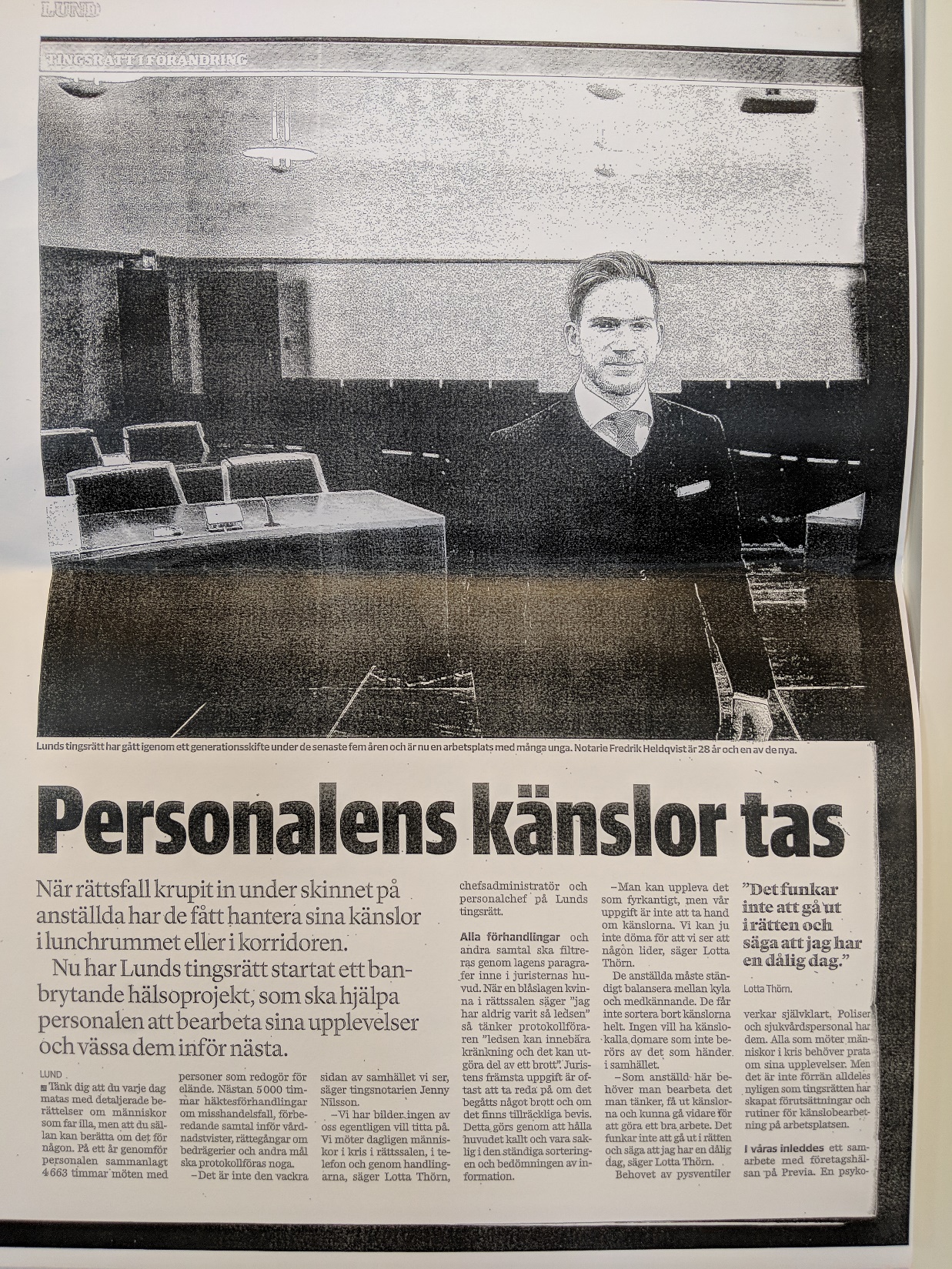 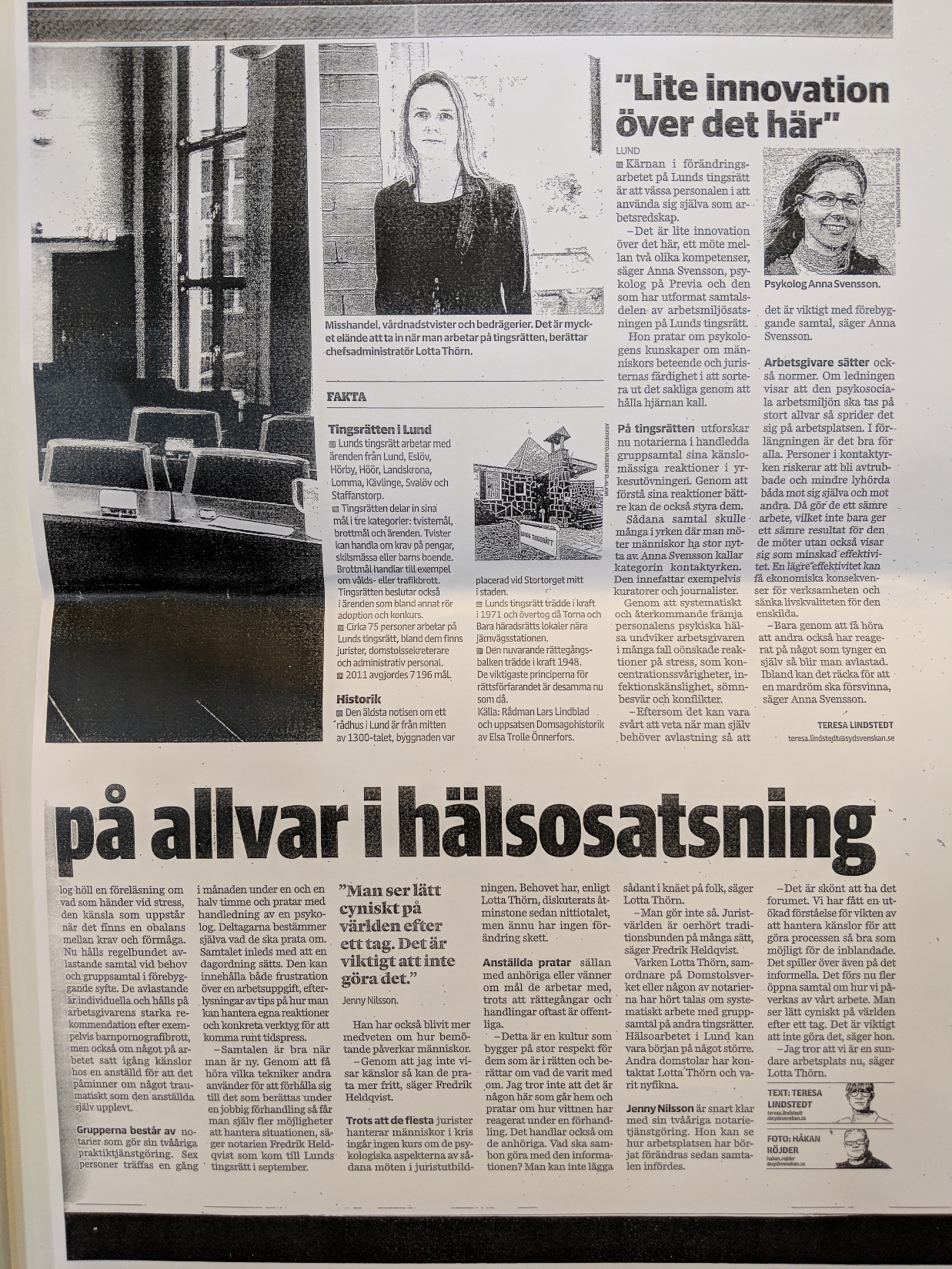